OCEAN COUNTY MUNICIPAL COORDINATORS MEETING
1.5 CRP | 1.5 NJCCC
February 2025
MEETING POINTS
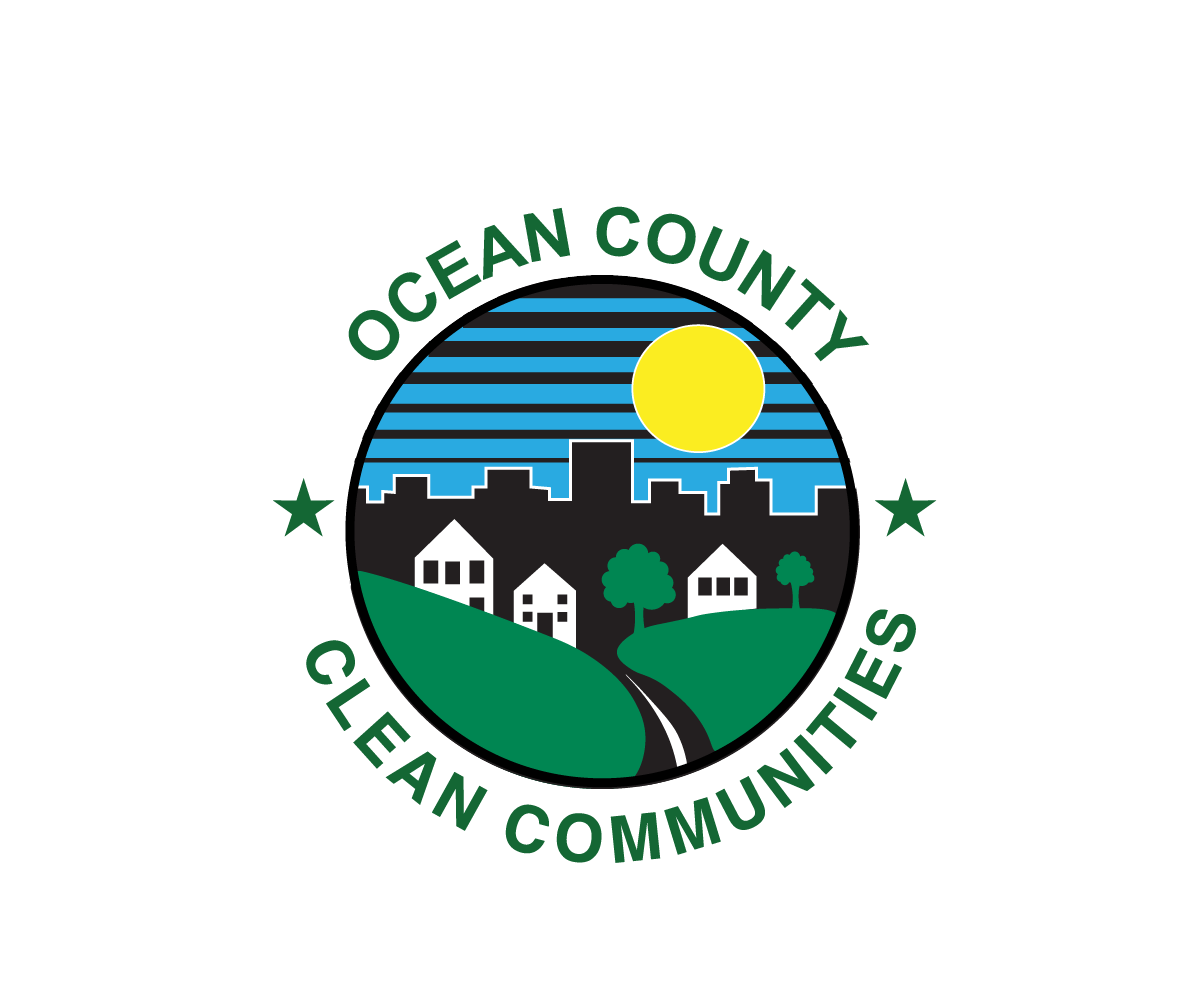 Year Recap
Health Department Updates
Document Shredding / HHW Events
Barnegat Bay Blitz
Fire Upgrade Update  
Monofilament
Green Wave Electronics 
Outreach Materials
Tonnage Reports
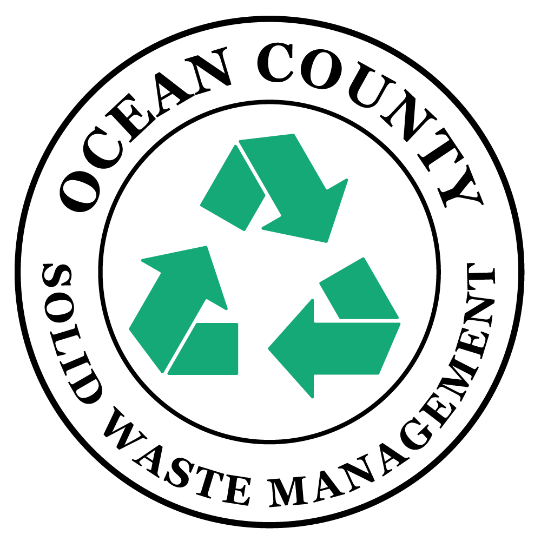 Year Recap
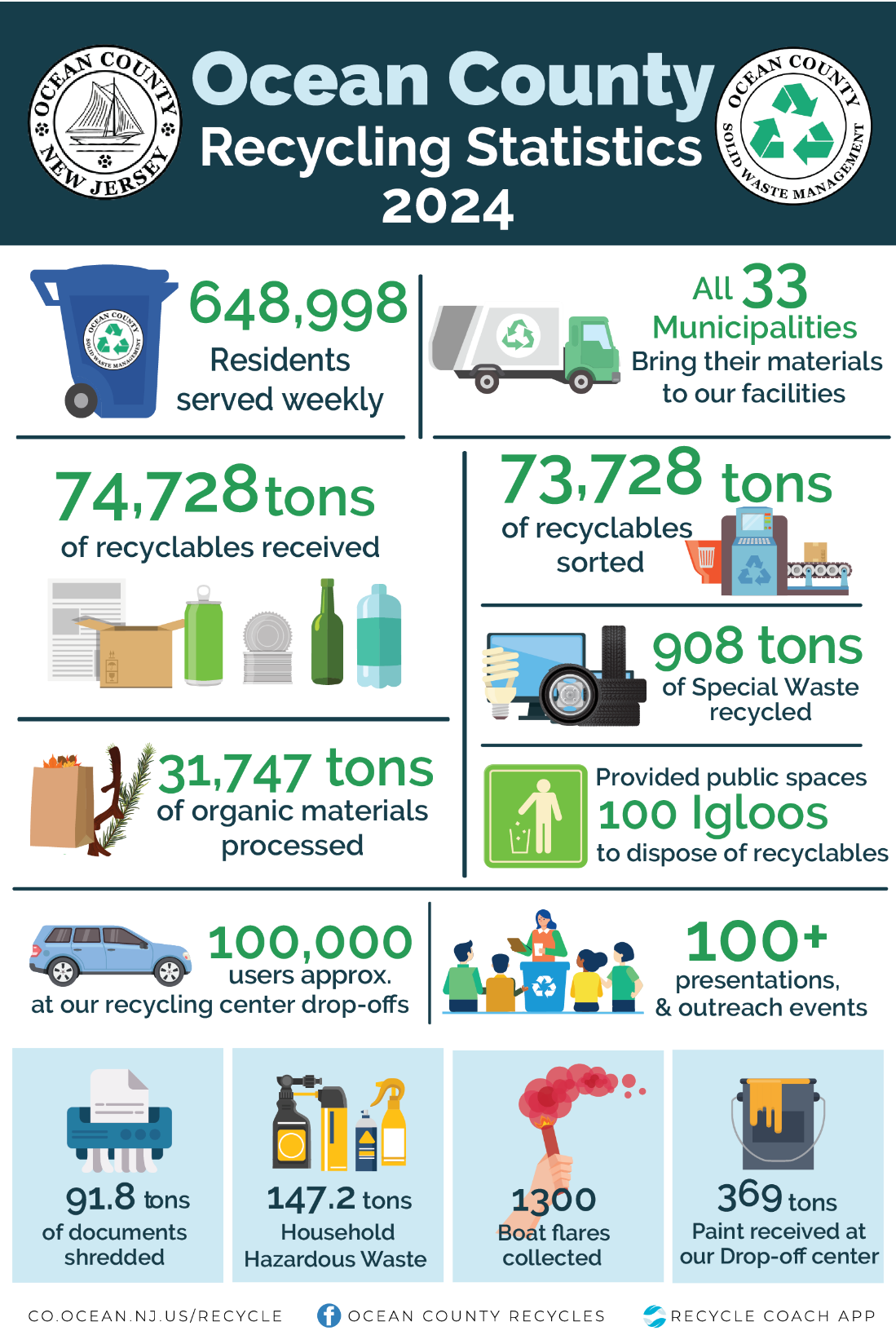 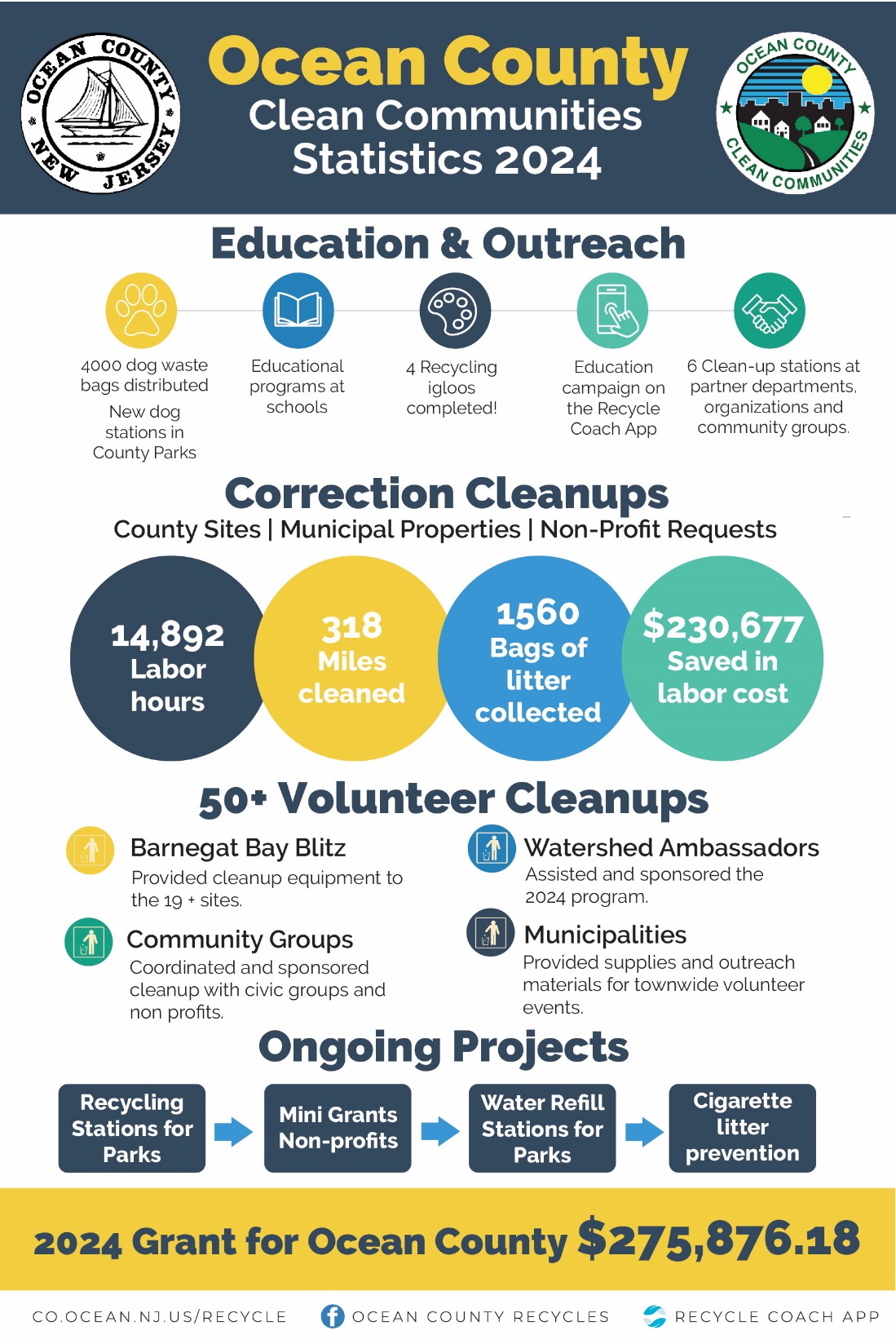 Health Department
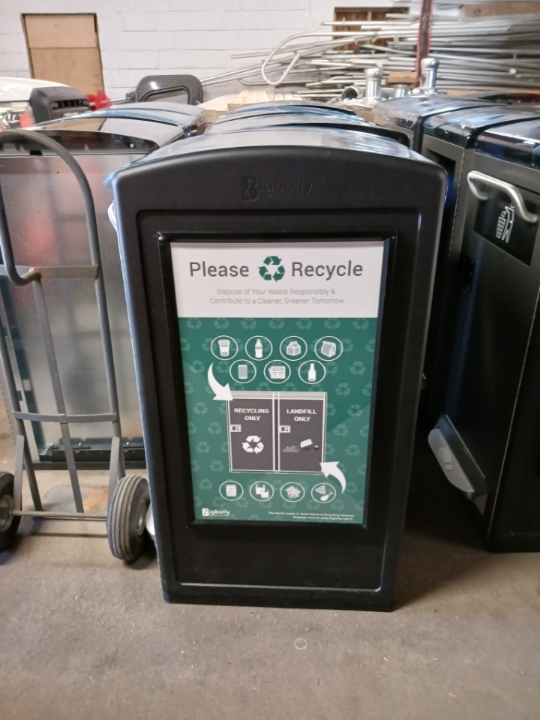 Guide available to municipalities.
Document Shredding / HHW Events
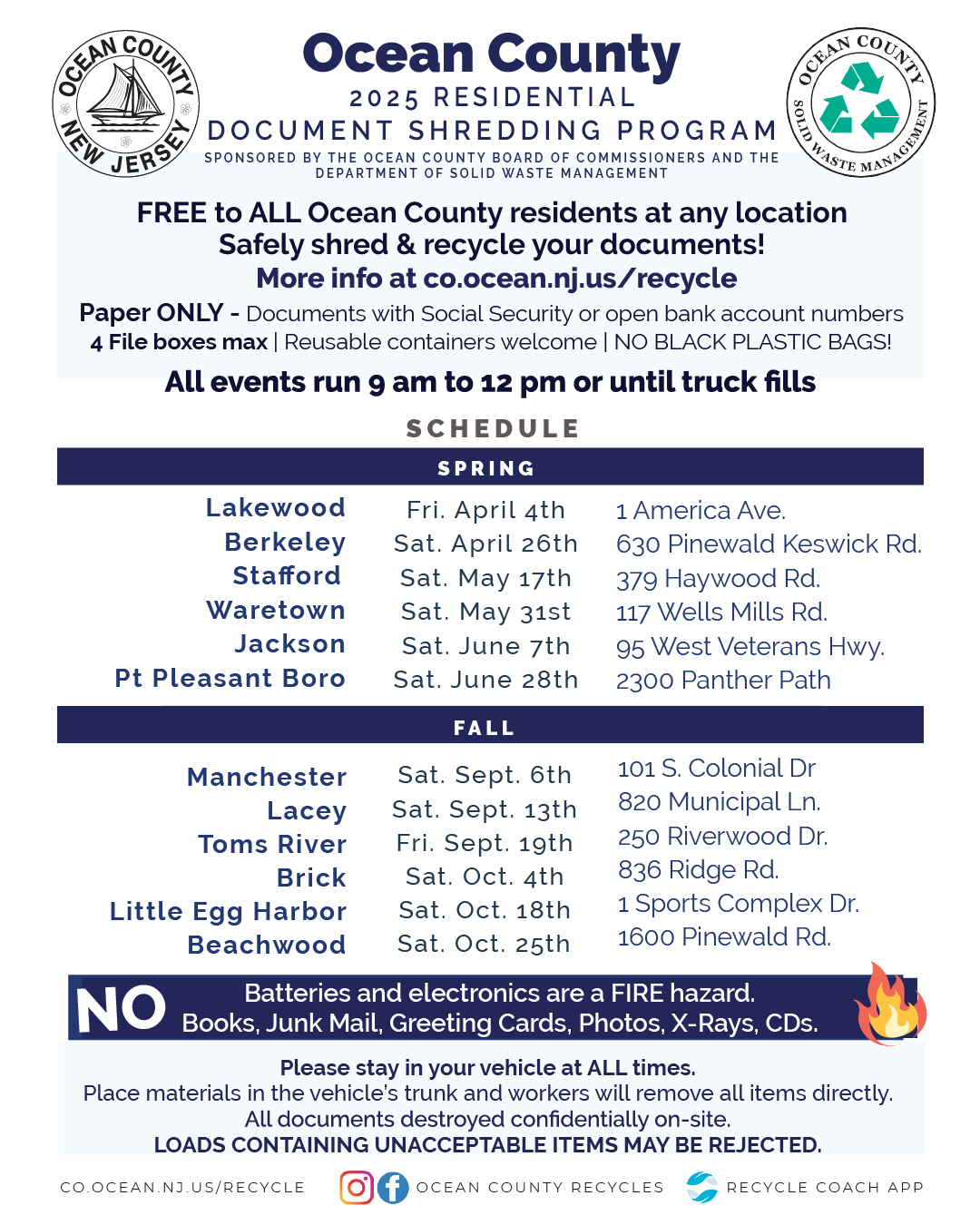 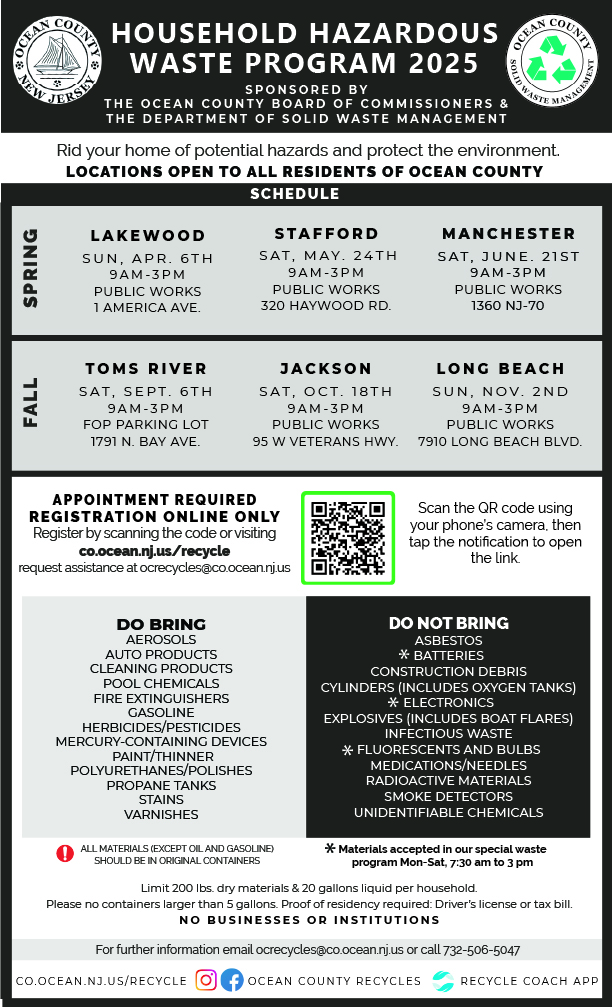 Barnegat Bay Blitz
April 12th to April 19th, 2025
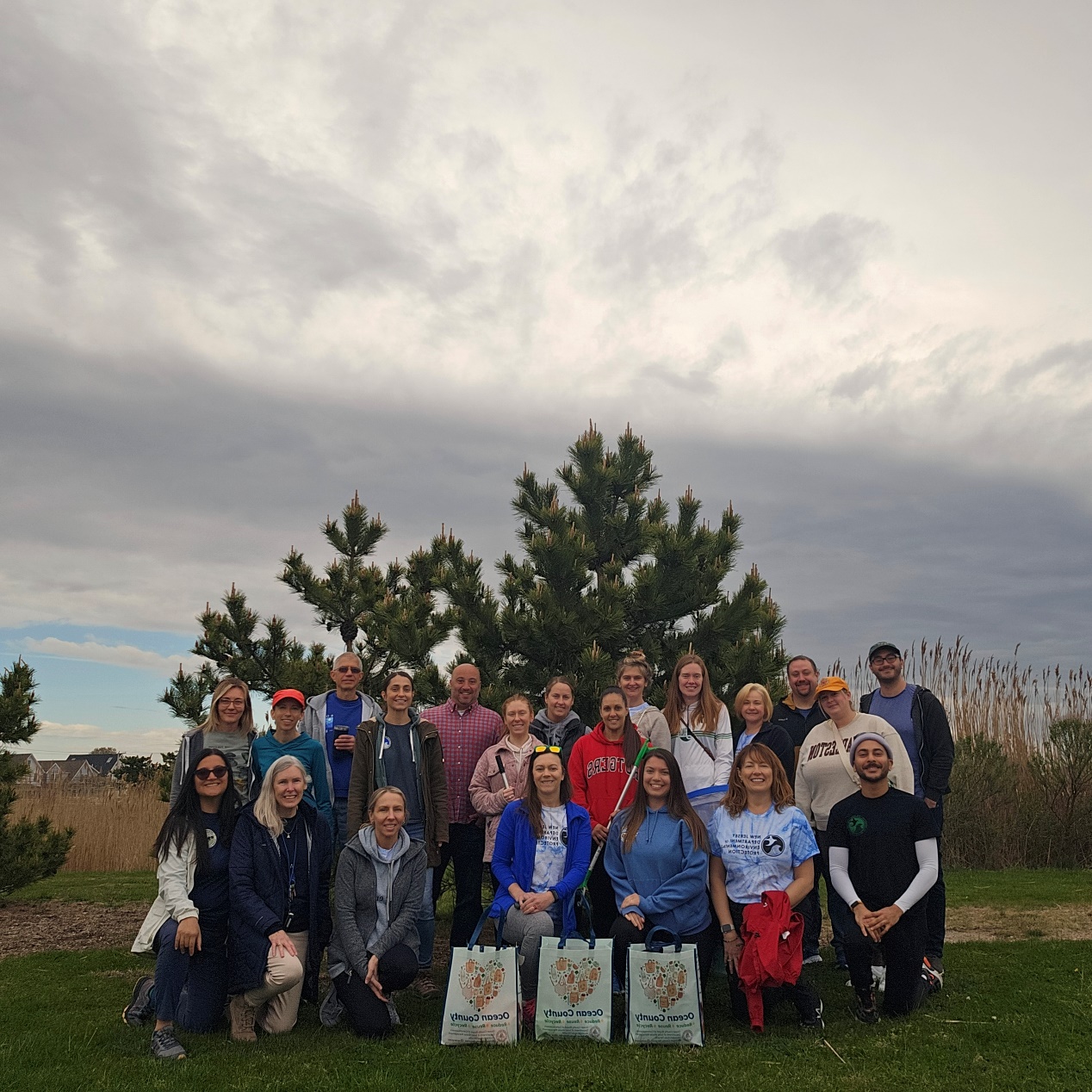 Fire Upgrade Update
Monofilament
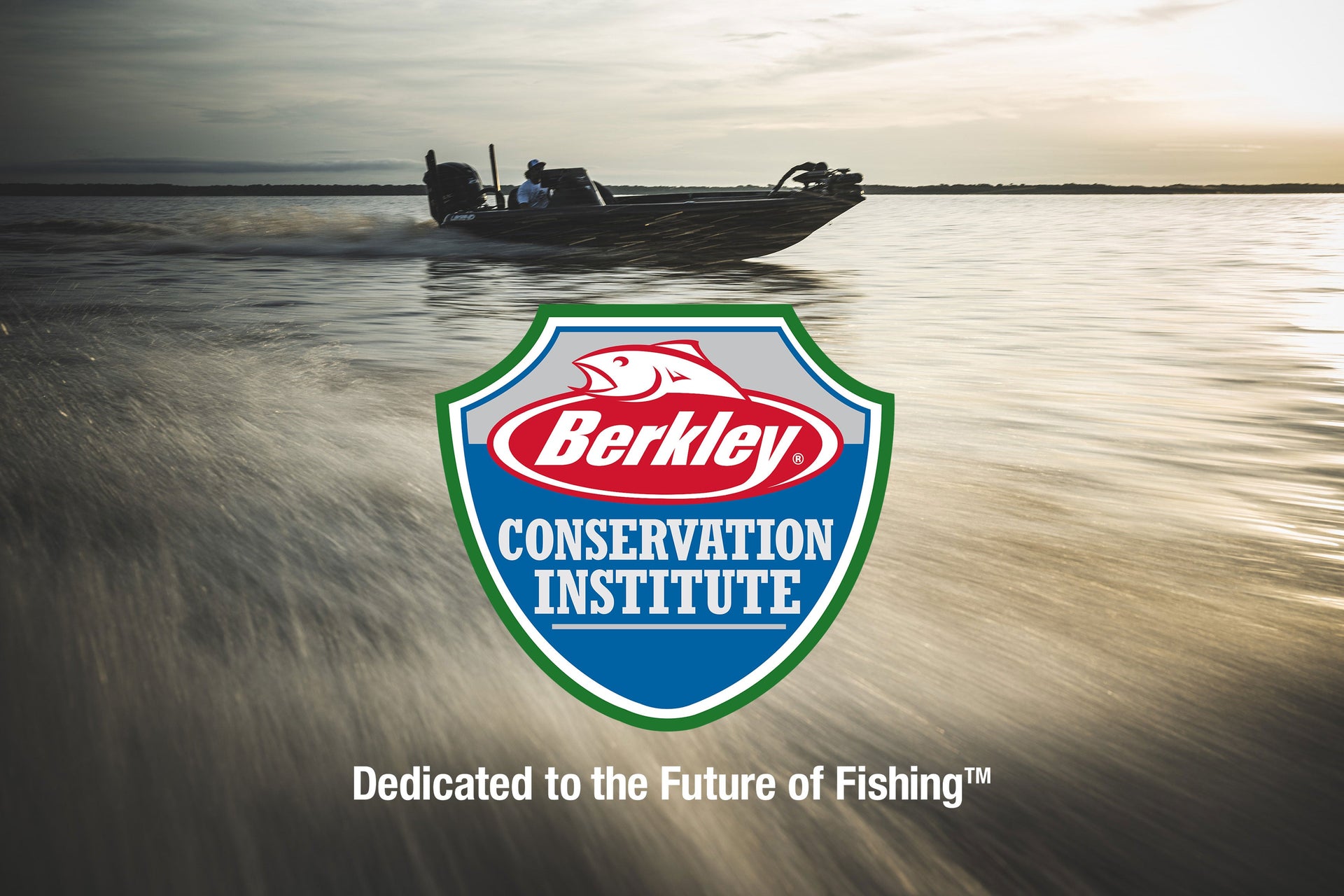 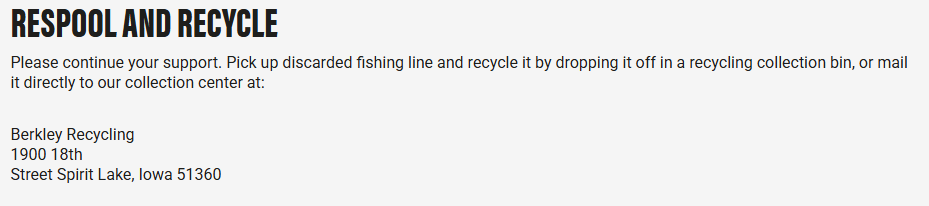 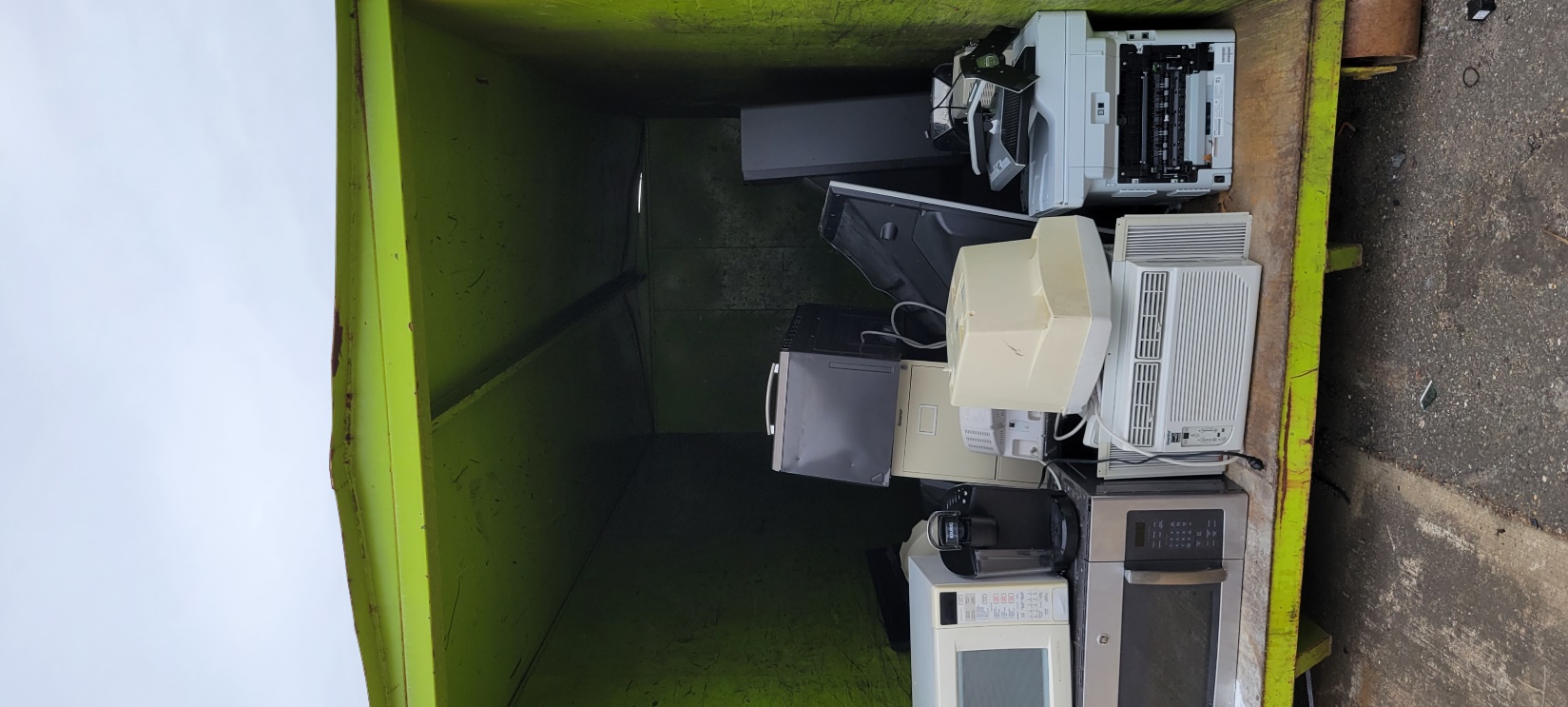 Green Wave Electronics
TJ Feury
Outreach Materials
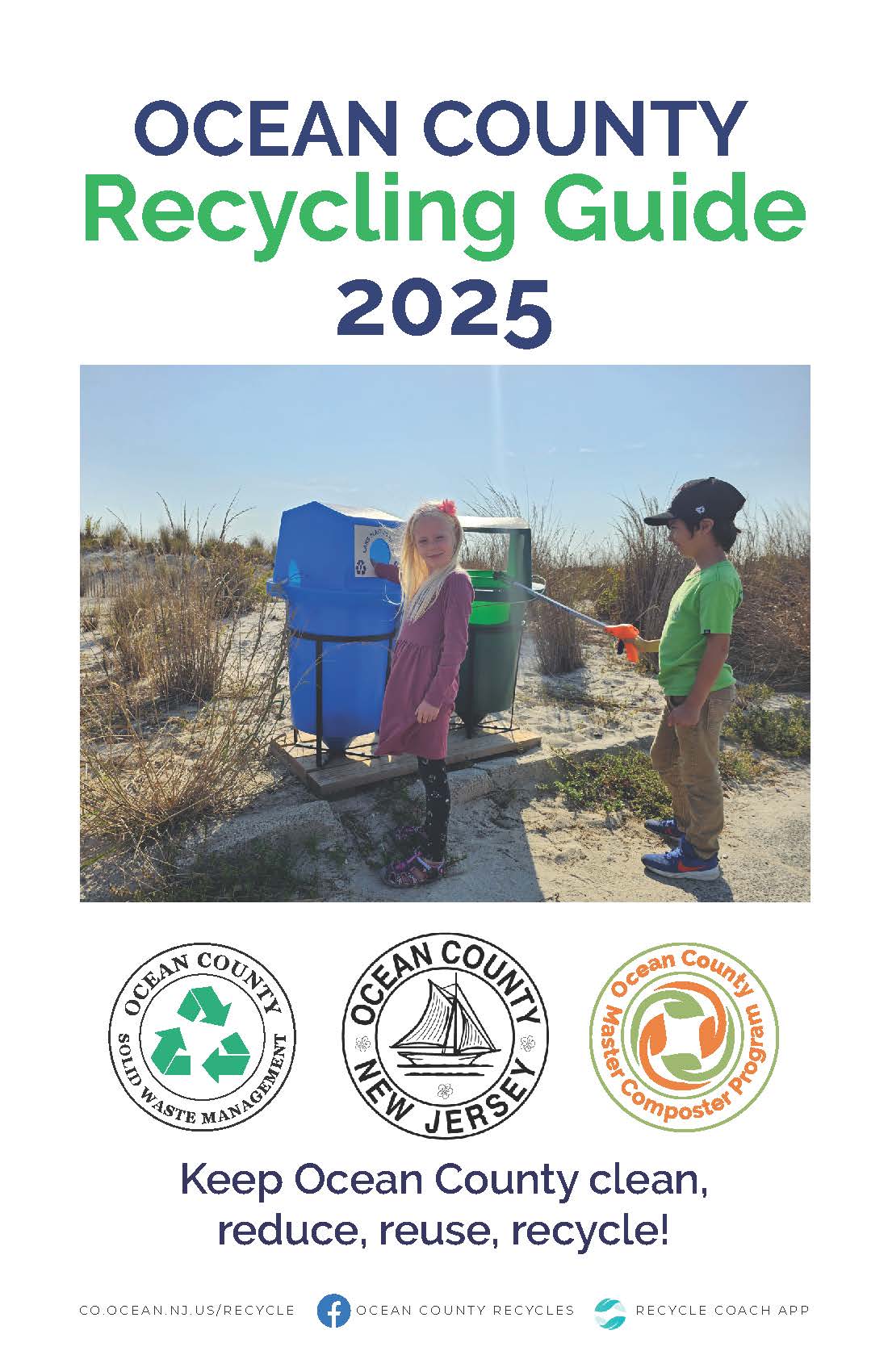 Will be announced 
Feb 26th
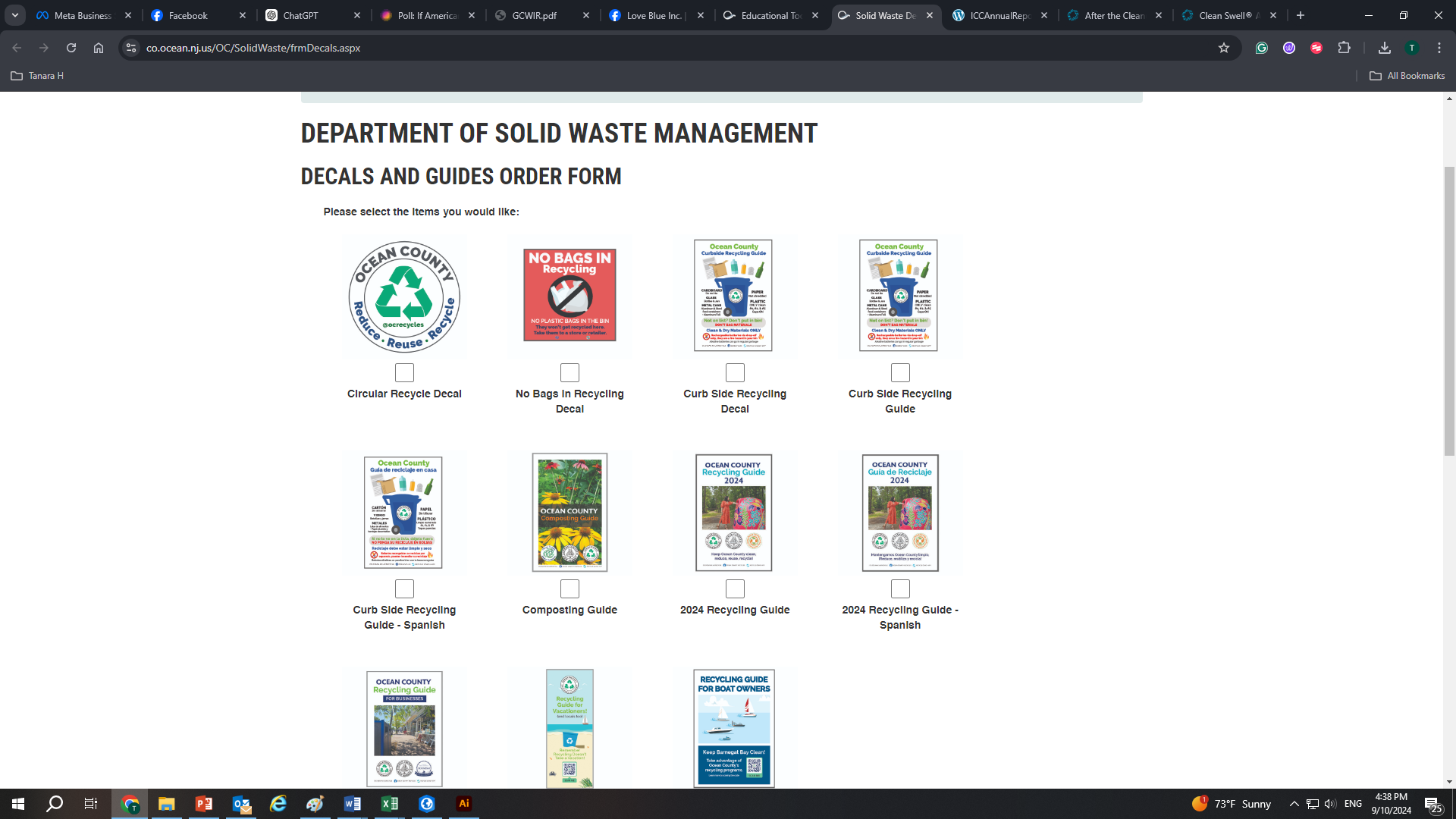 Important Dates
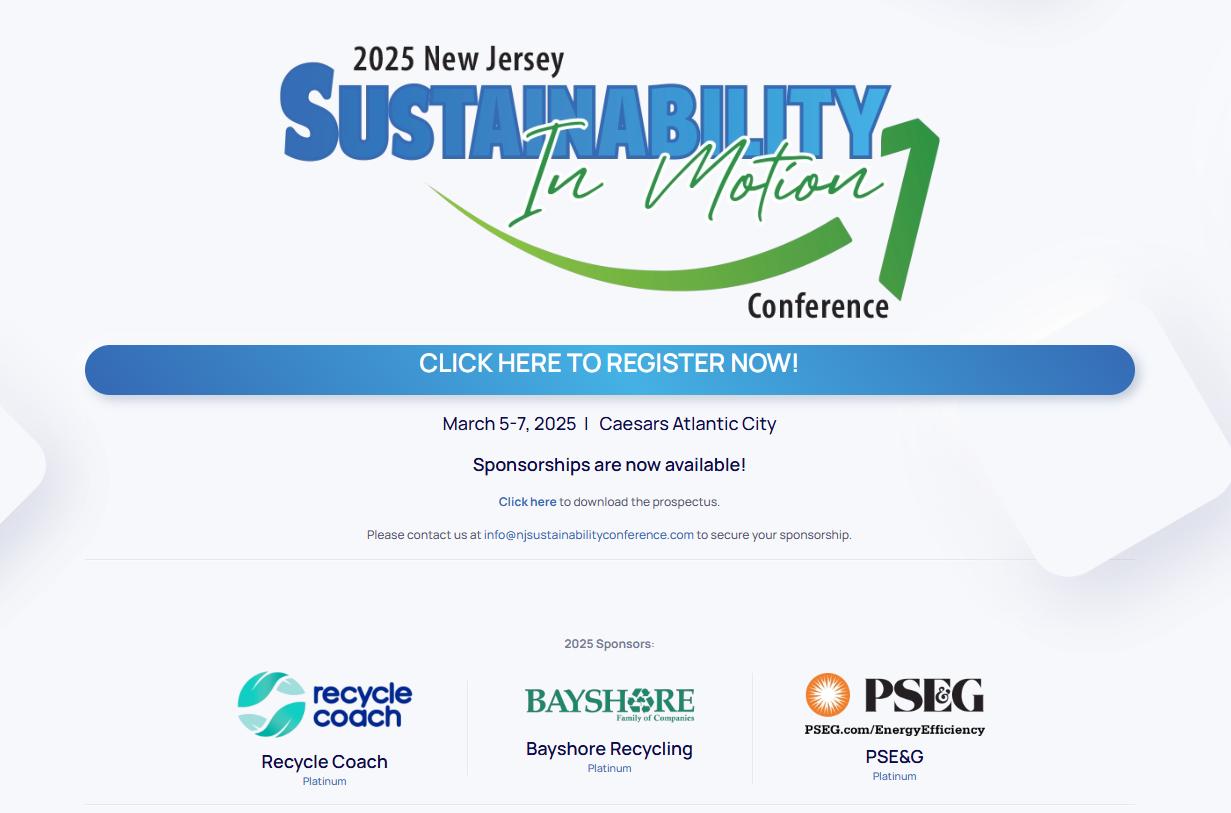 Tonnage Report Season
Deadline for our review: April 1st
State deadline: April 30th
How can I access the reports?
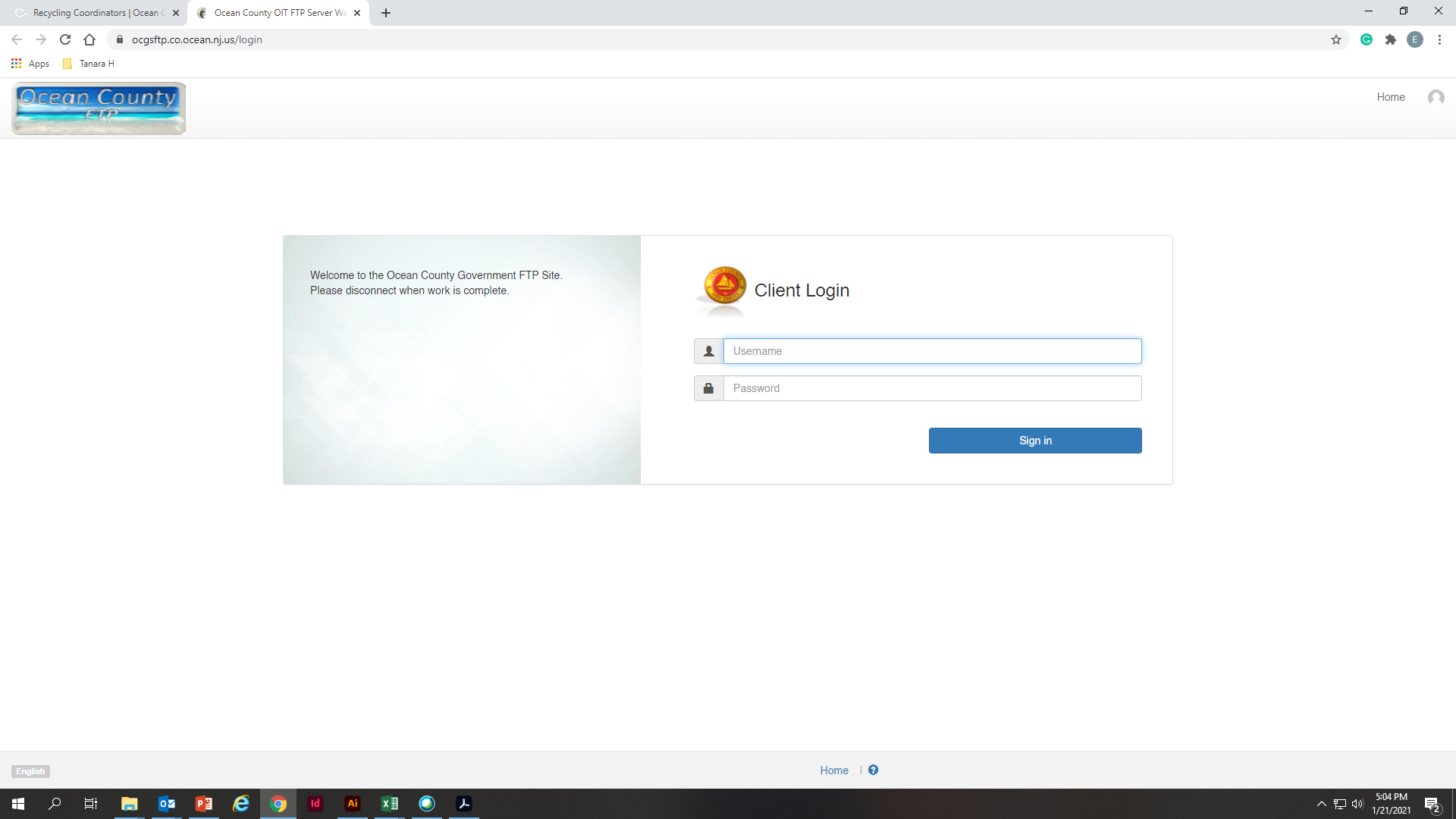 ocgsftp.co.ocean.nj.us
Username: SWMVendorFTP
Password: Vend4SWM_FTP!
I’m new, what reports am I expecting?
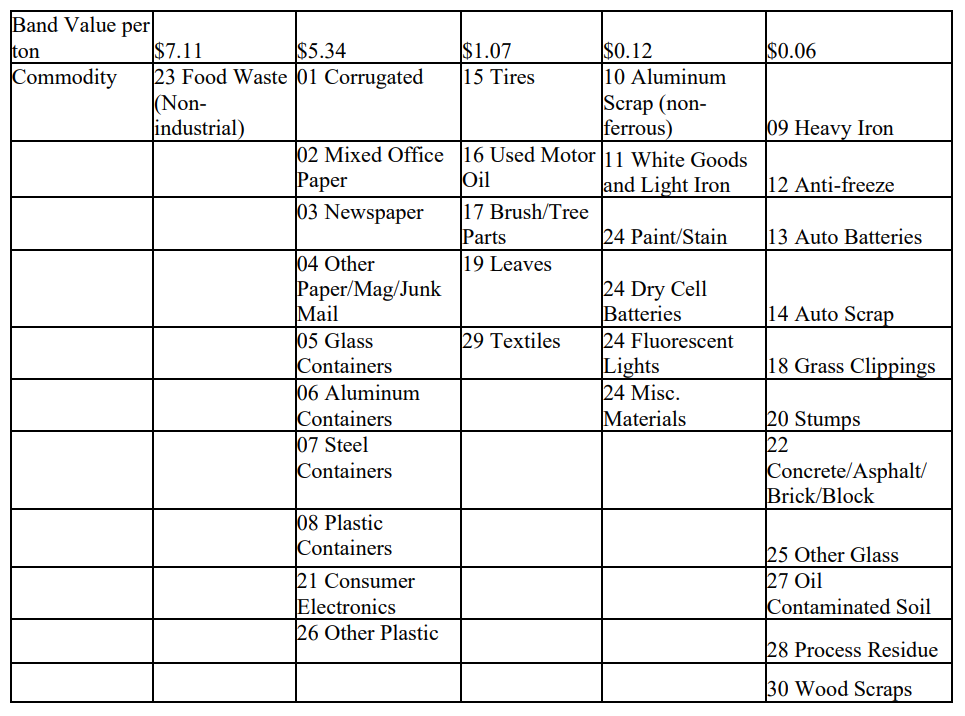 Not sure if your report is right?
Need help with your report?
First time filling out your tonnage report?
Make an appointment with us!
Reviews:
“Tanara and Margaret turn chaos into compliance with style and precision.” – The New York Times
“Who knew tonnage reports could be this entertaining?” – Variety
“Deadlines, data, and drama—surprisingly fun to watch.” – The Washington Post
“Spreadsheets have never been this compelling.” – The Wall Street Journal
“Municipal reporting meets masterful problem-solving.” – The Guardian
Thank you!